ГБПОУ МО «Раменский дорожно-строительный техникум»
Макашина Оксана Ивановна
89775205897, san.sever@mail.ru
Пошивалова Юлия Михайловна
86987940134, yulia_poshivalova@mail.ru

Номинация: «Моя воспитательная практика»
Название практики: “Разбуди студента утром”
Практика направлена на формирование у студентов ответственного отношения к учебному процессу, развитие самодисциплины и повышение уровня успеваемости через внедрение эффективных методов утреннего подъема. В рамках данной практики рассматриваются вопросы мотивации студентов, использования технологий для напоминаний о необходимости своевременного начала дня, а также взаимодействия с преподавателями и кураторами учебных групп для обеспечения контроля и поддержки. Особое внимание уделяется созданию благоприятной атмосферы в общежитии , способствующей комфортному началу учебного дня.
Место реализации: общежитие Раменского дорожно-строительного техникума
Д. Заболотье, ул. СПТУ 93
Актуальность
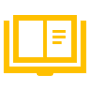 Формирование дисциплины: студент часто сталкивается с проблемами самоорганизации, особенно когда речь идет о раннем подъеме.
Улучшение успеваемости: своевременный подъем позволяет студентам лучше подготовиться к занятиям, избежать опозданий и пропусков лекций.
Здоровье и благополучие: Раннее начало дня способствует правильному режиму сна и бодрствования, что важно для поддержания физического и психического здоровья студентов.
4. Социальная адаптация: Данная практика помогает студентам адаптироваться к ритму жизни в образовательном учреждении, улучшает взаимодействие с сокурсниками и преподавателями, способствует формированию здорового коллектива.
5. Подготовка к профессиональной деятельности: Навык раннего подъема полезен не только в студенческие годы, но и в дальнейшей профессиональной жизни. Многие профессии требуют высокой степени организованности и умения эффективно управлять своим временем.
4
Задачи практики
Цели практики
1. Развитие самодисциплины и ответственности: Формирование у студентов привычки своевременно начинать день, что способствует улучшению учебной успеваемости и повышению личной эффективности.
   2. Повышение качества обучения: Обеспечение регулярного посещения занятий и улучшение подготовки к ним за счет своевременного начала дня.
3. Укрепление здоровья и благополучия: Содействие поддержанию правильного режима сна и бодрствования, что положительно влияет на физическое и эмоциональное состояние студентов.
4. Создание благоприятной среды для учебы и общения: Поддержка коллективных усилий по соблюдению режима дня, что укрепляет социальные связи между студентами и создает позитивную атмосферу в учебном заведении.
Внедрение системы напоминаний и поддержки 
Организация проведения утренней разминки
Обучение планированию времени
Контроль и поддержка со стороны преподавателей и кураторов    
Мониторинг результатов 
Интеграция с другими воспитательными практиками
5
Суть воспитательной практики «Разбуди студента утром»
Суть воспитательной практики «Разбуди студента утром» заключается в создании условий, способствующих формированию у студентов привычки своевременно начинать учебный день. Эта практика включает комплекс мер, направленных на помощь студентам в развитии самодисциплины, повышении успеваемости и укреплении здоровья. Основные элементы практики включают использование систем напоминаний, проведение мотивирующих мероприятий, обучение навыкам планирования времени и контроль со стороны преподавателей и кураторов. Целью является обеспечение того, чтобы студенты регулярно и вовремя начинали свои учебные дни, что способствует их успешному обучению и личному росту.
6
Показатели    результативности
Увеличение процента посещаемости лекций и практических занятий на 80%
 Успеваемость за 2 месяца повысилась на 60%
Улучшилась самоорганизация и дисциплина, уменьшение случаев нарушения внутреннего распорядка 
Снизился уровень стресса и тревожности, улучшение общего самочувствия и настроения 
Повышение социальной ответственности
7
LOREM IPSUM DOLOR SIT AMET, CONSECTETUER ADIPISCING ELIT.
Lorem ipsum dolor sit amet, consectetuer adipiscing elit. Maecenas porttitor congue massa. Fusce posuere, magna sed pulvinar ultricies, purus lectus malesuada libero, sit amet commodo magna eros quis urna.
8